Na dno
Tereza Roztočilová a Kateřina Křížová
Nejprve jsme absolvovali přednášku o BarrandienuKambrium
Pasecké břidlice
-v těchto břidlicích byla nalezena nejstarší česká makrofauna
Ryolit
-základ ryolitu tvoří křemen, draselný živec, plagioklas a biotit
Perm
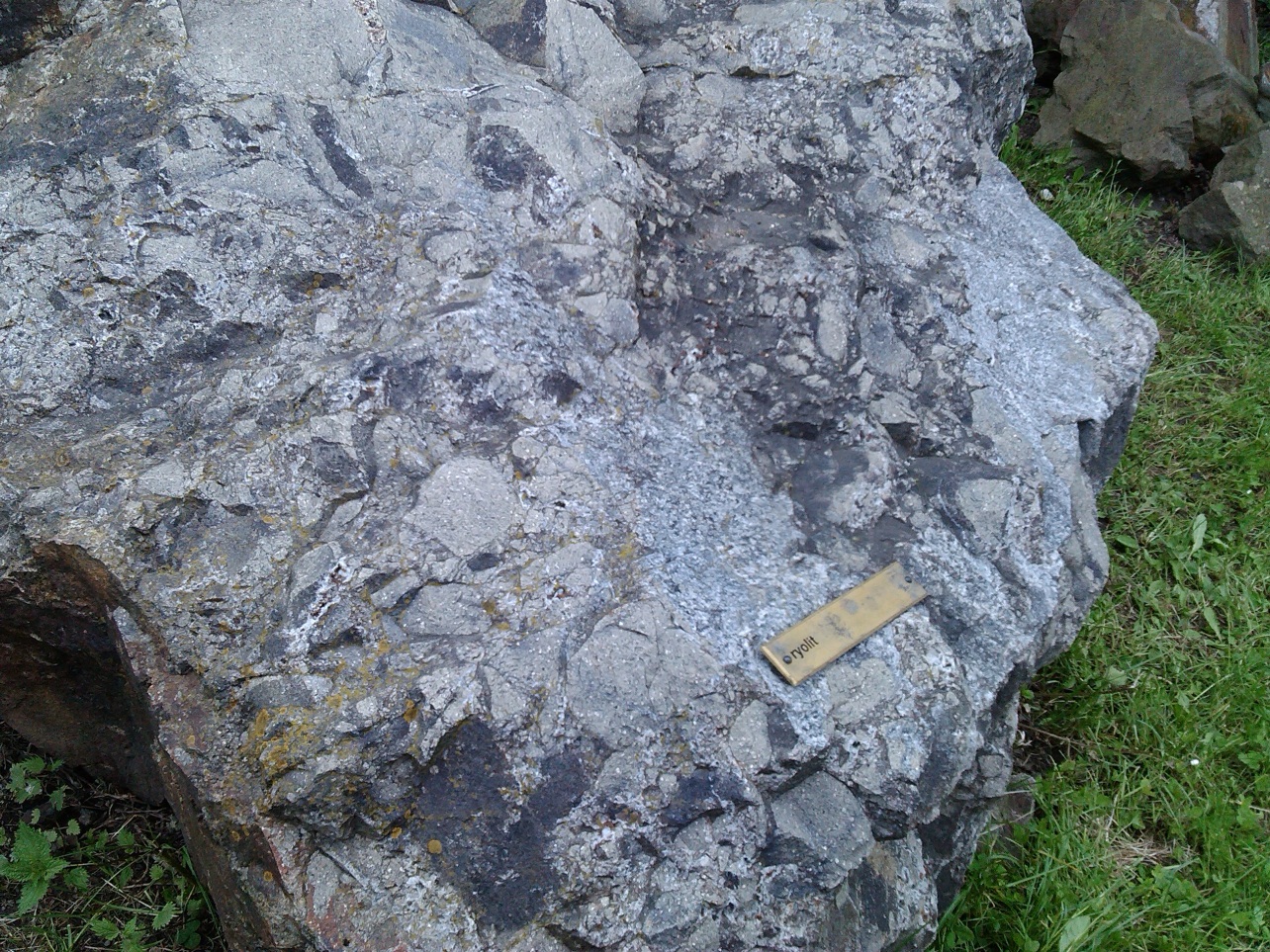 Ordovik
Granulát (diabas)
-vzniká prudkým ochlazením zpěněné lávy z podmořské sopky
Křemenec
-je to jednozrnná usazená hornina (průměrná velikost zrna křemene je 0,1mm)
Železná ruda(oolitický ferolit)
-nejvyšší obsah železa v rudách je až 28%
Diamiktit
-vznikl na dně moře hlubokého přes 100m
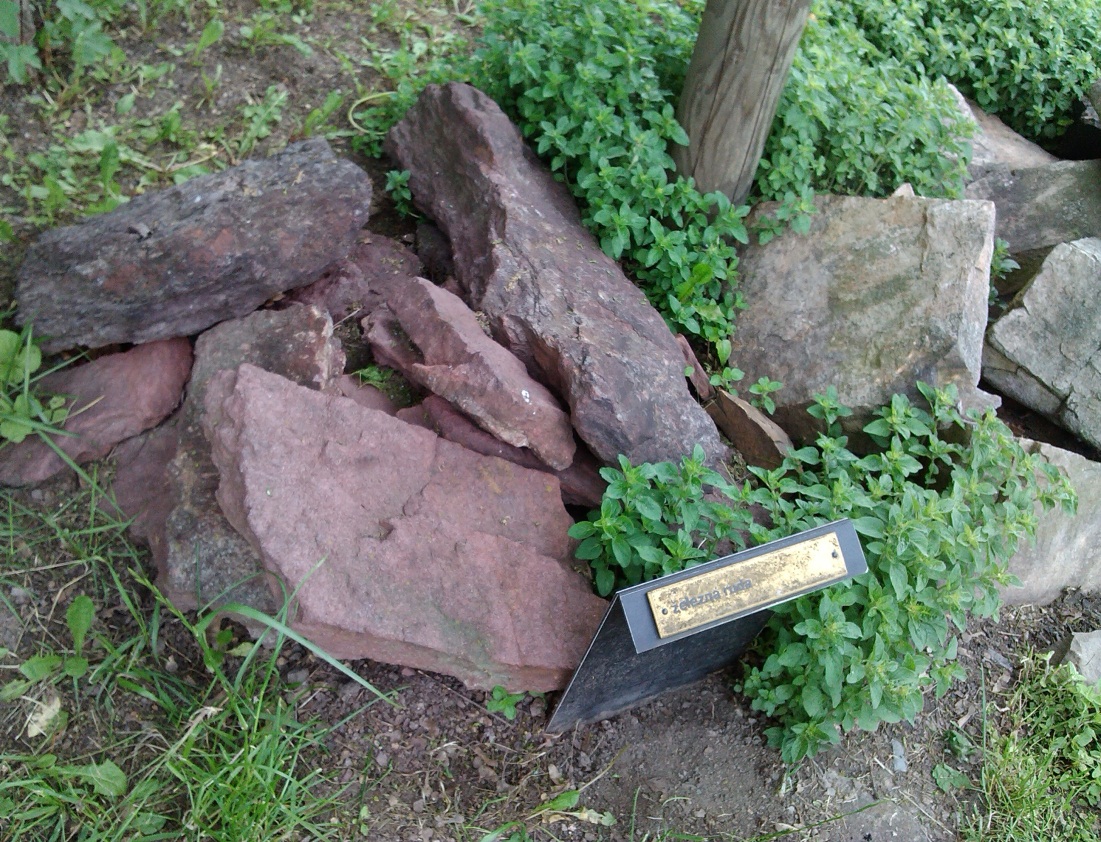 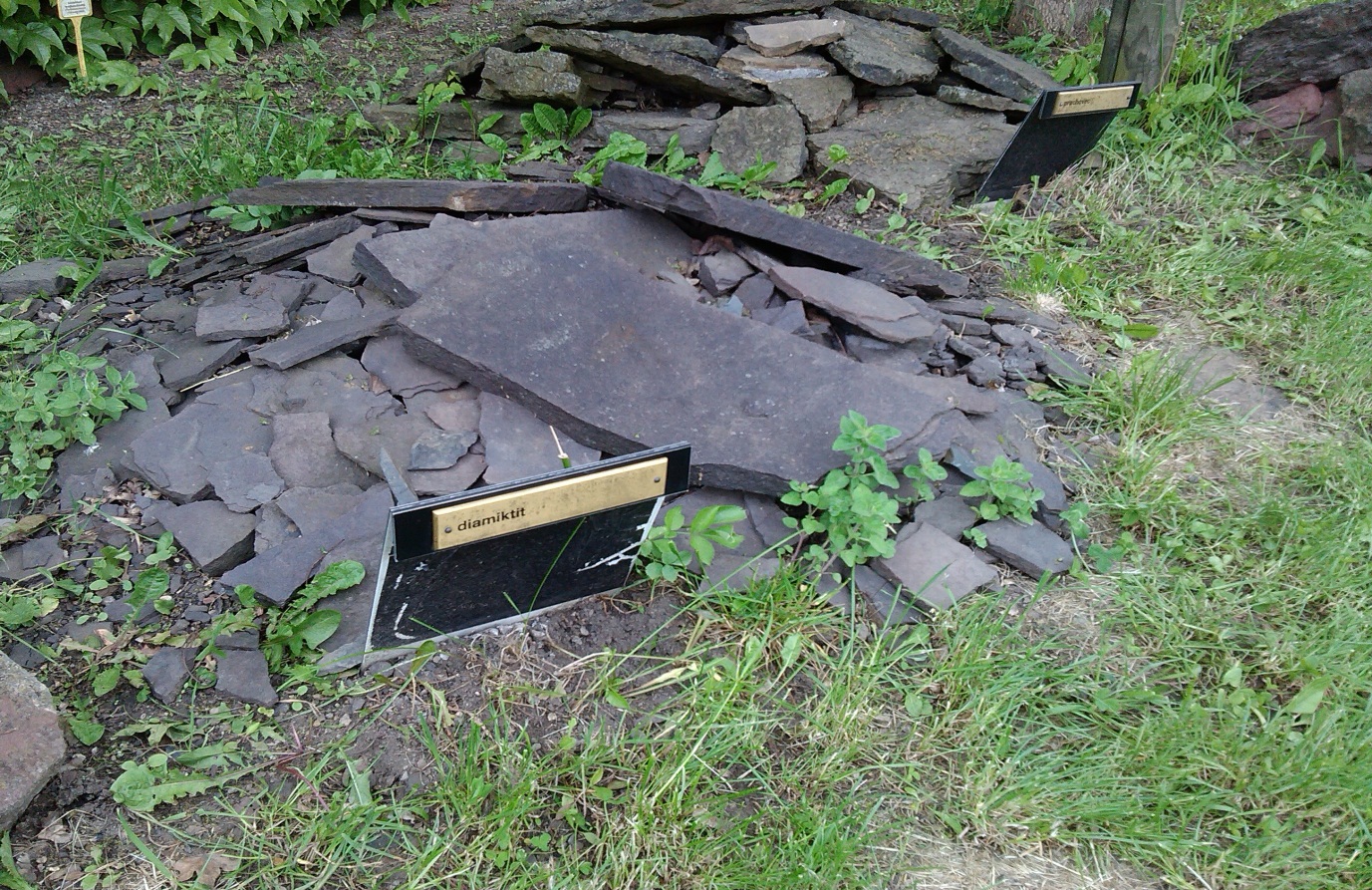 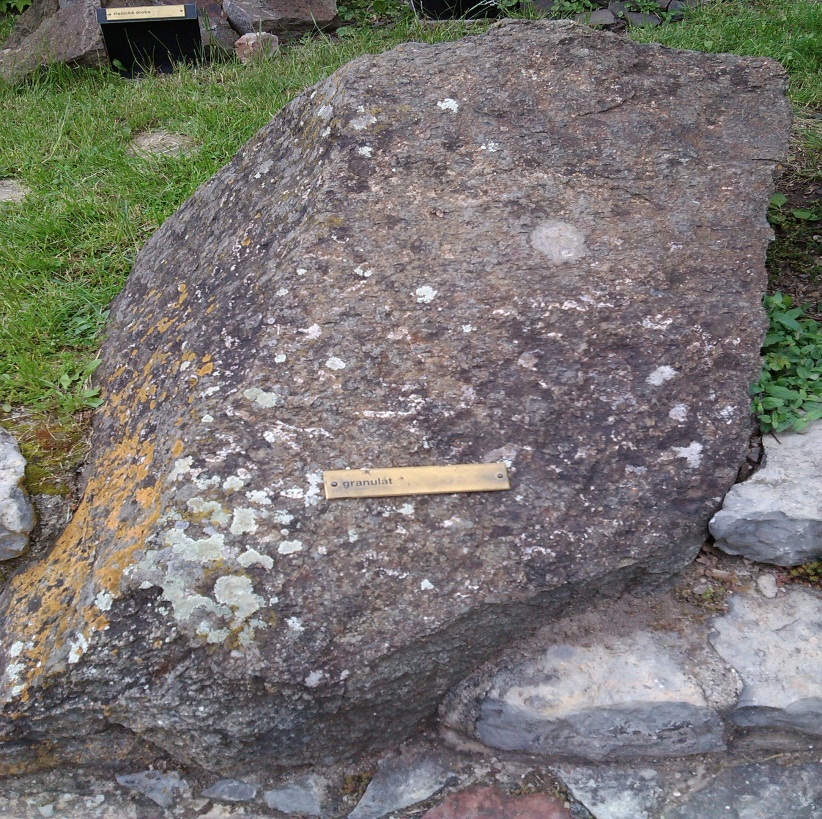 Silur
Graptolitová břidlice
-vznikla v nehlubokých stojatých vodách bez kyslíku nebo otrávených sirovodíkem
Vápnitá konkrece
-vyskytují se v graptolitových břidlicích, velikost 5-50cm
Bazaltový tufit
-je jemnozrnný a má šedozelenou barvu
Vápenec
-největší mocnost dosahuje 90m
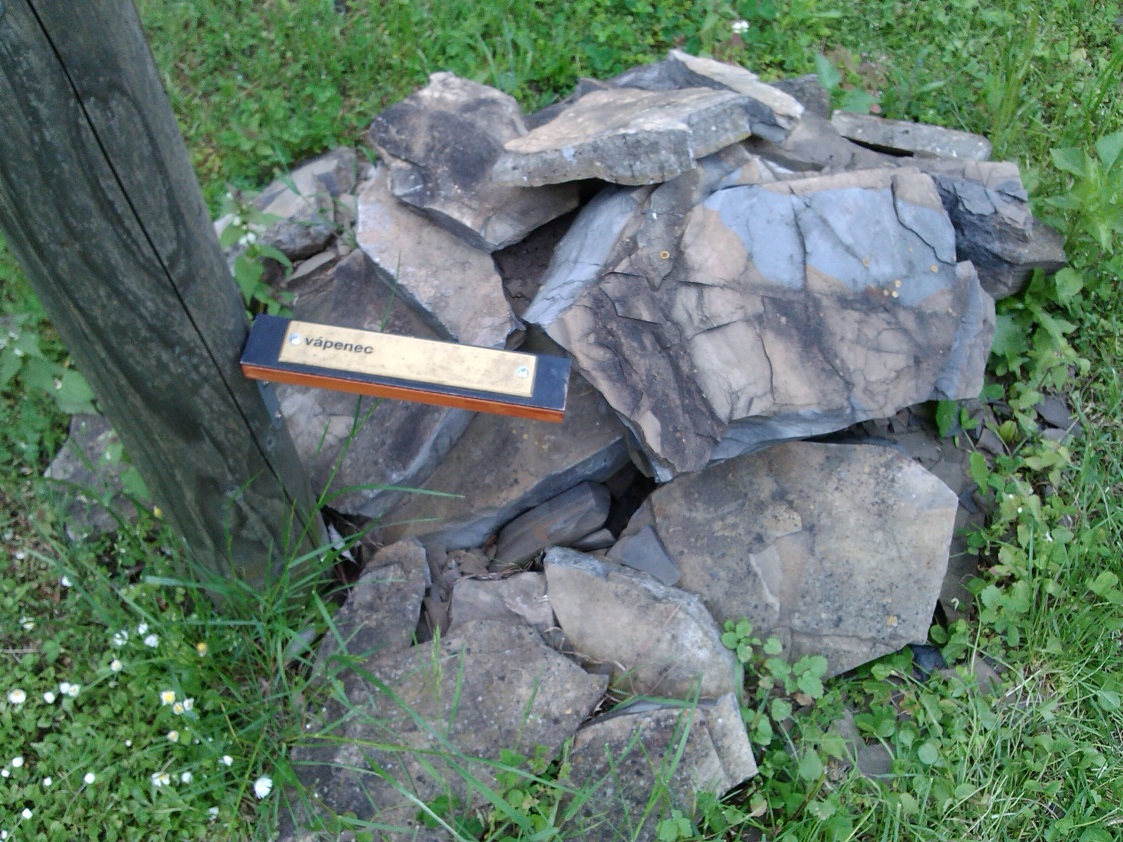 Perm
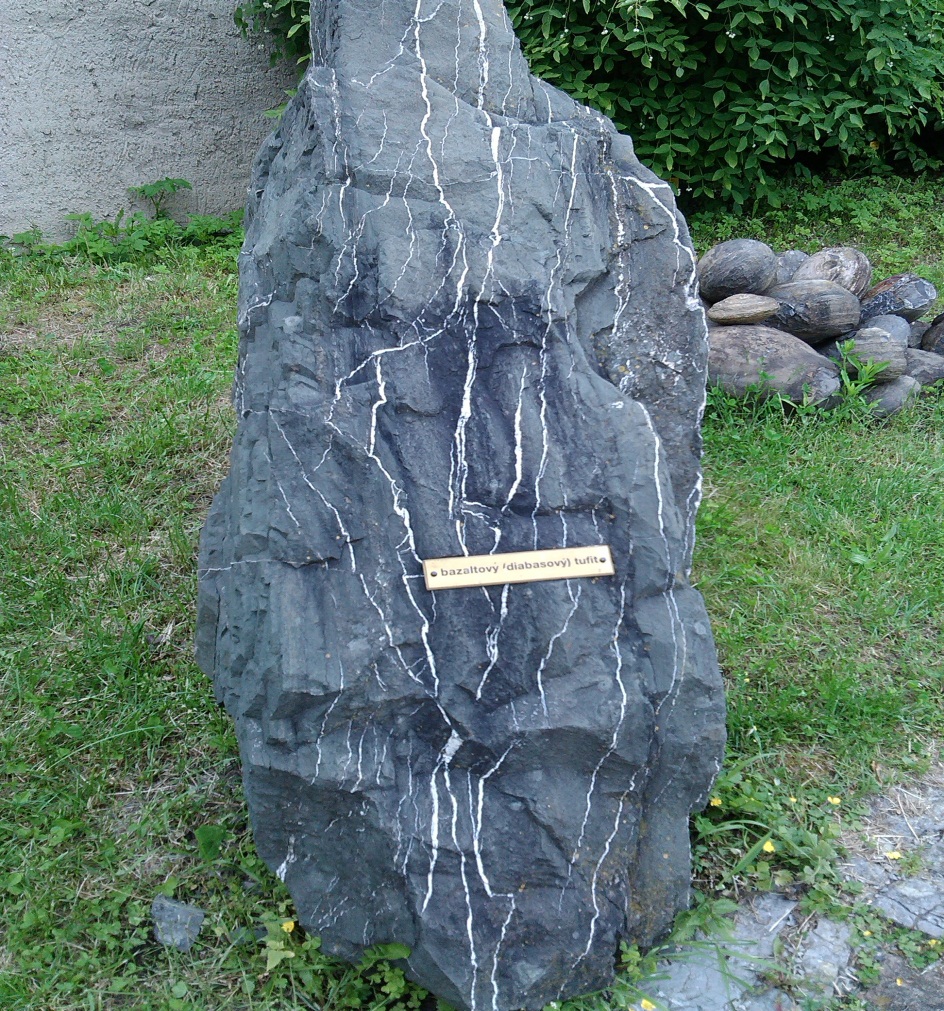 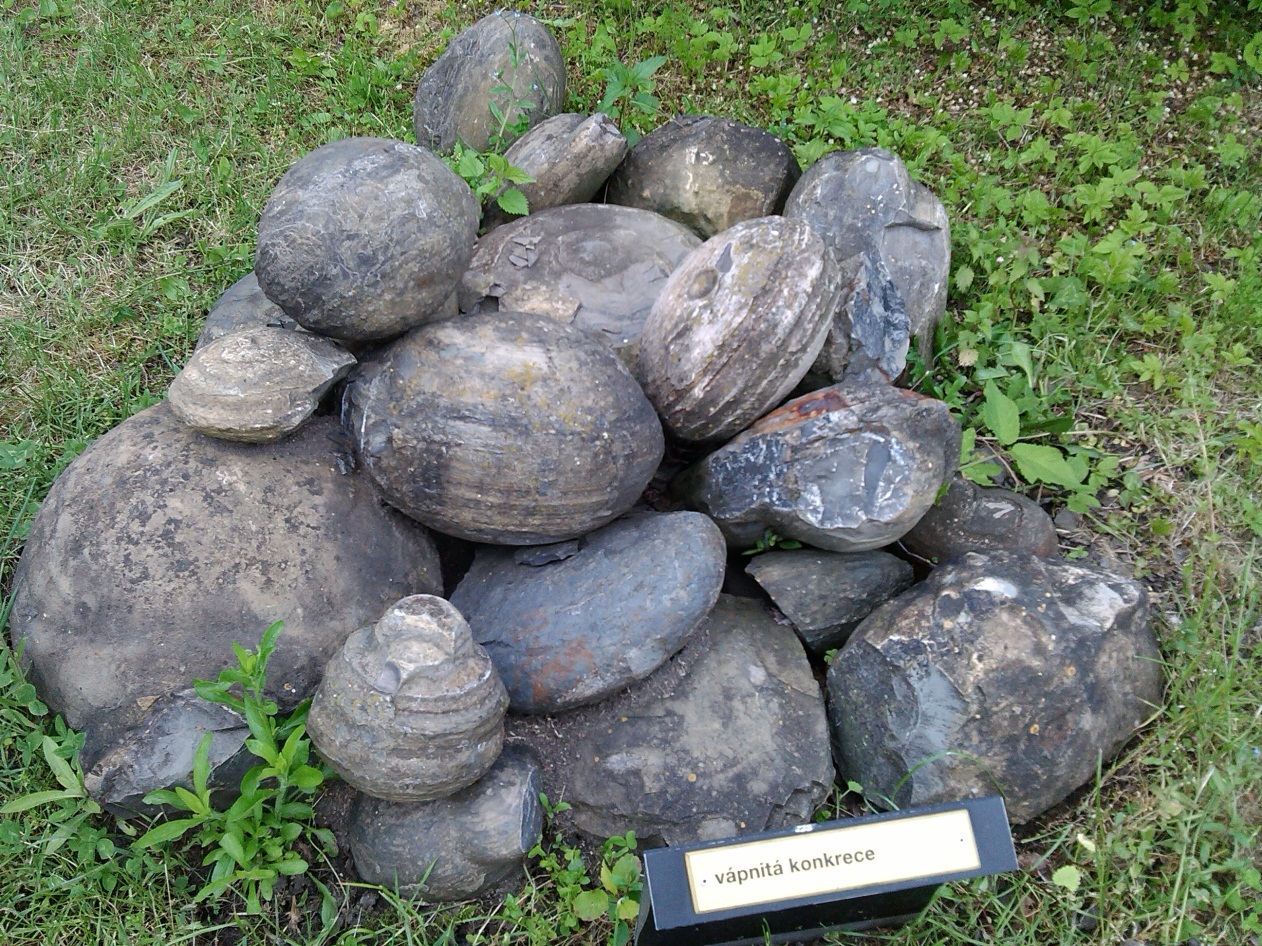 Devon
Prachovec
-obsahuje přes 50% částic o velikosti 0,004mm-0,064mm
Suchomastský vápenec
-používali se jako dekorace, dobývali se pomocí cementového prášku
Perm
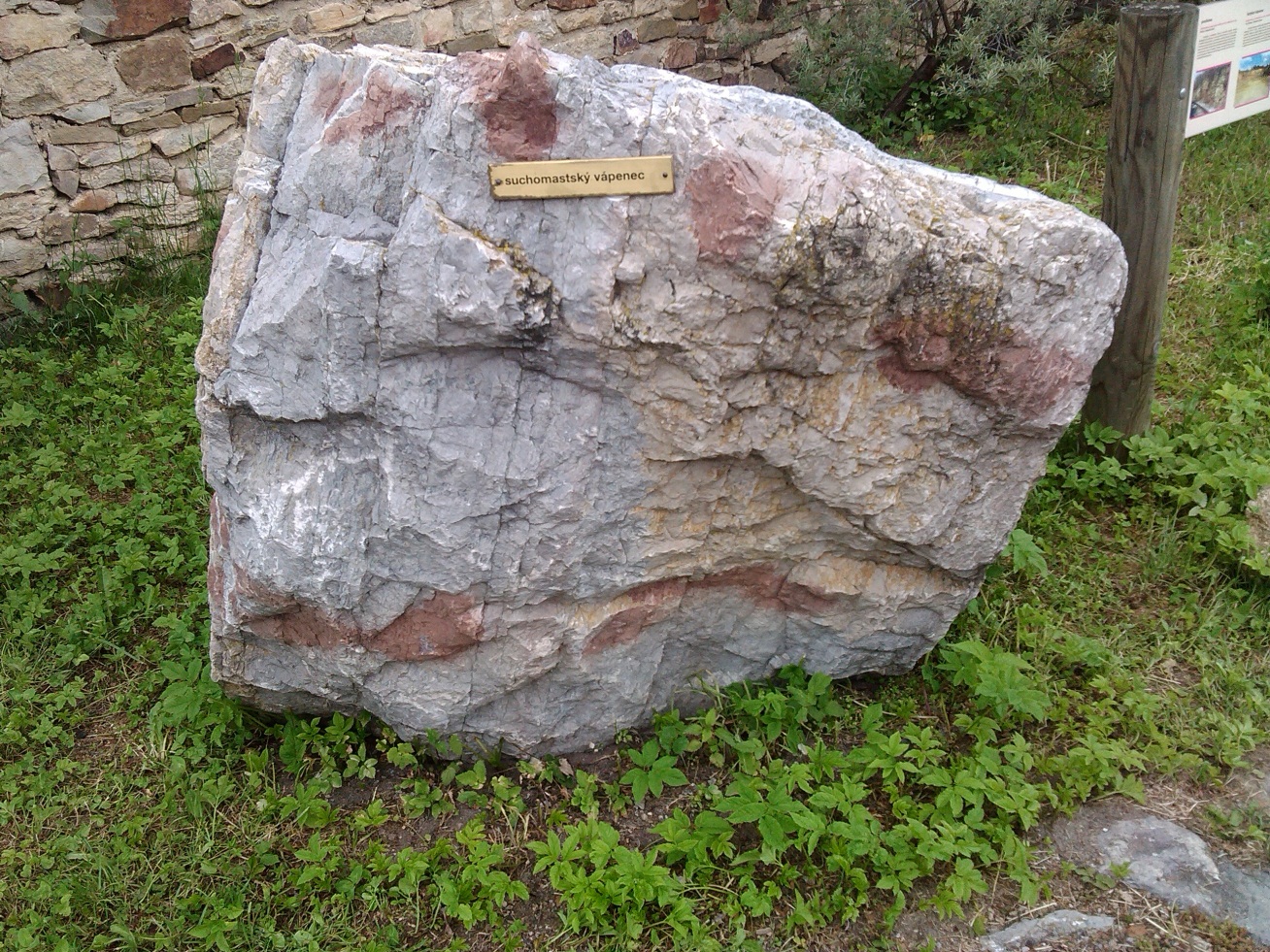 Poté jsme navštívili muzeum trilobitů
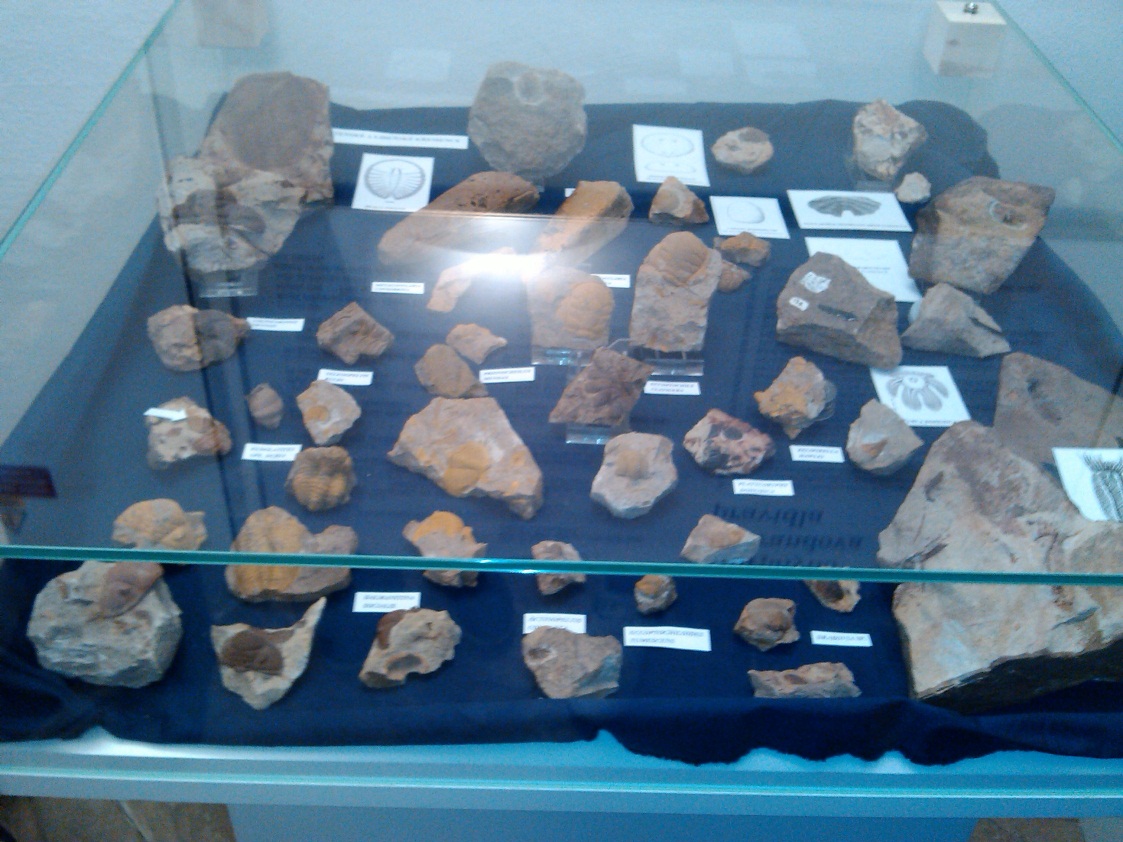 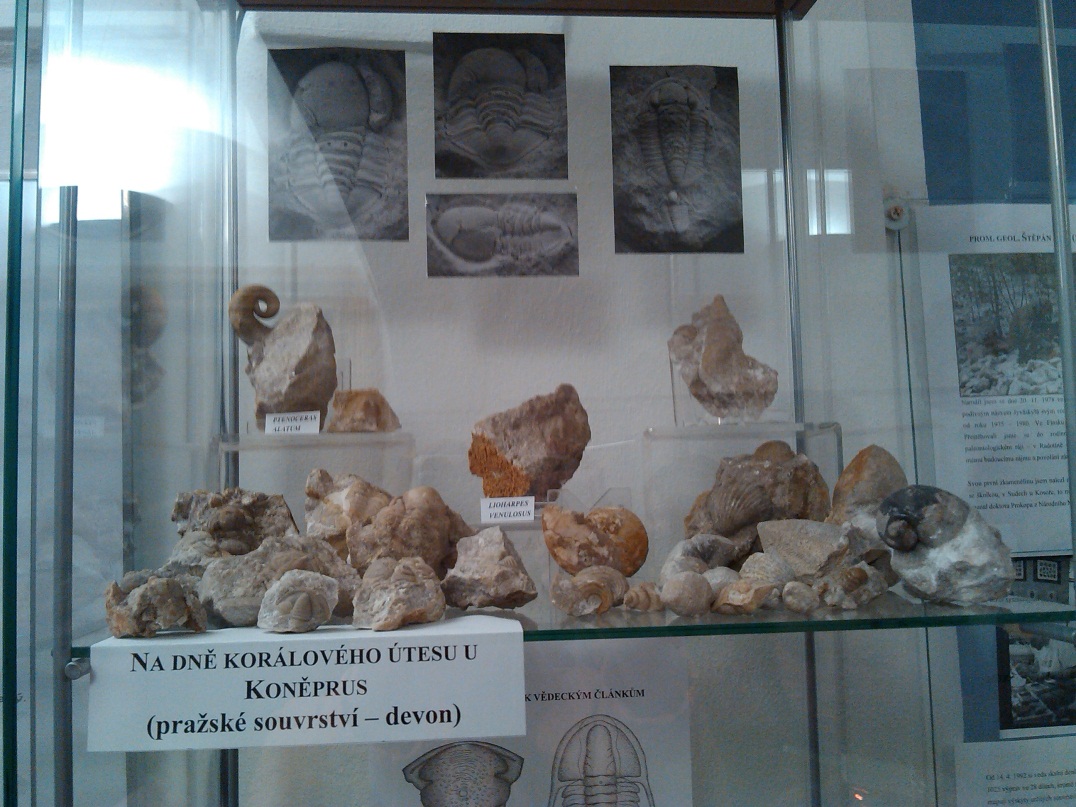 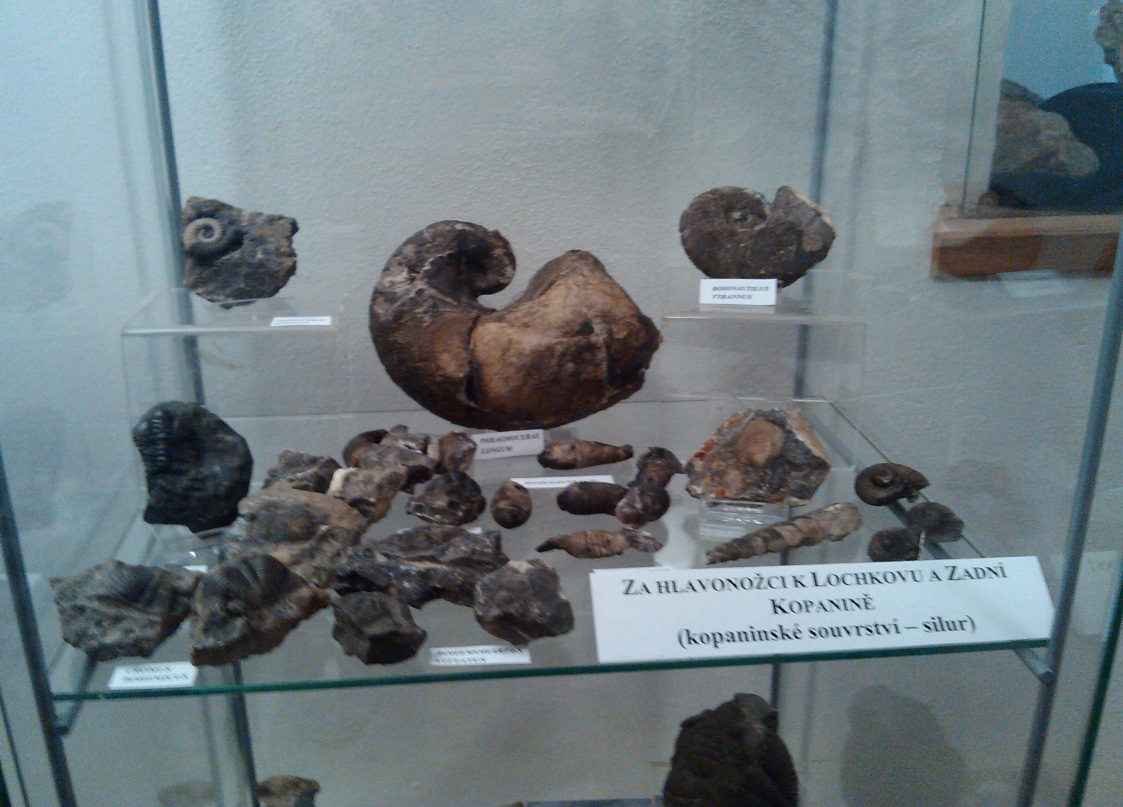 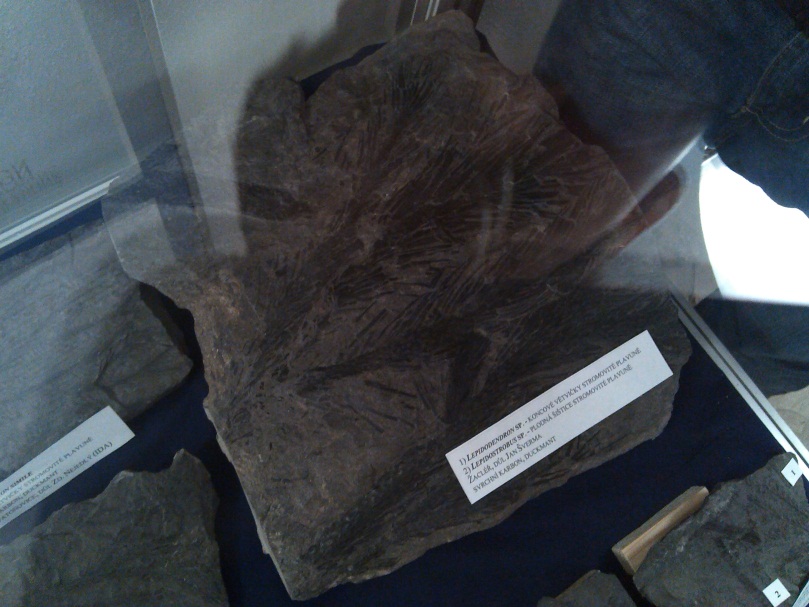 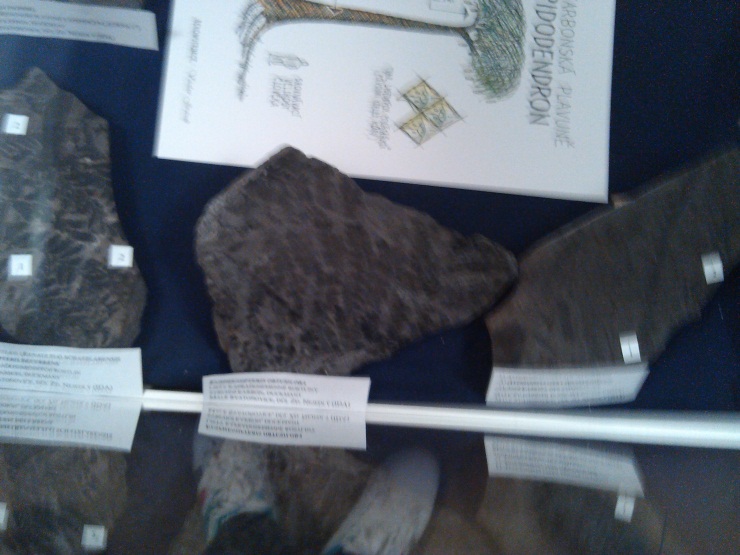 Tyto triloboty věnoval do muzea Lubomír Nývlt
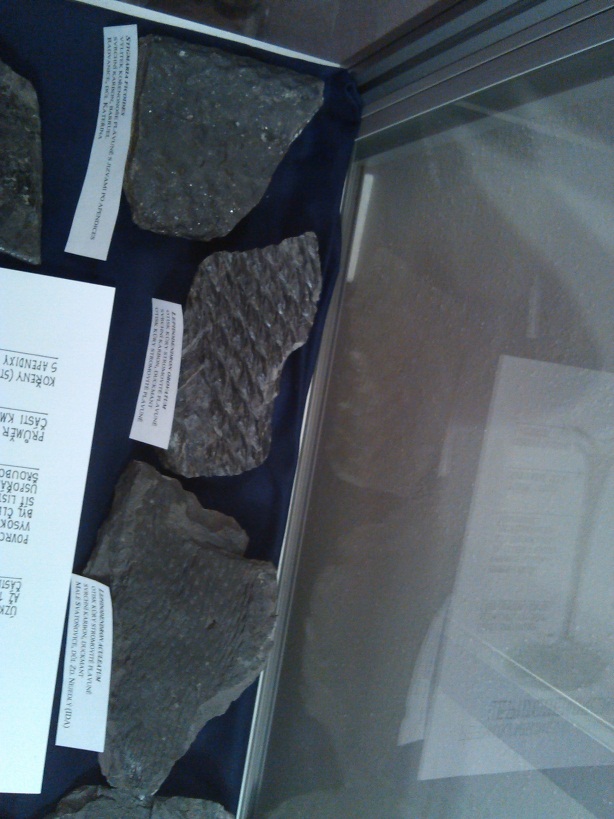 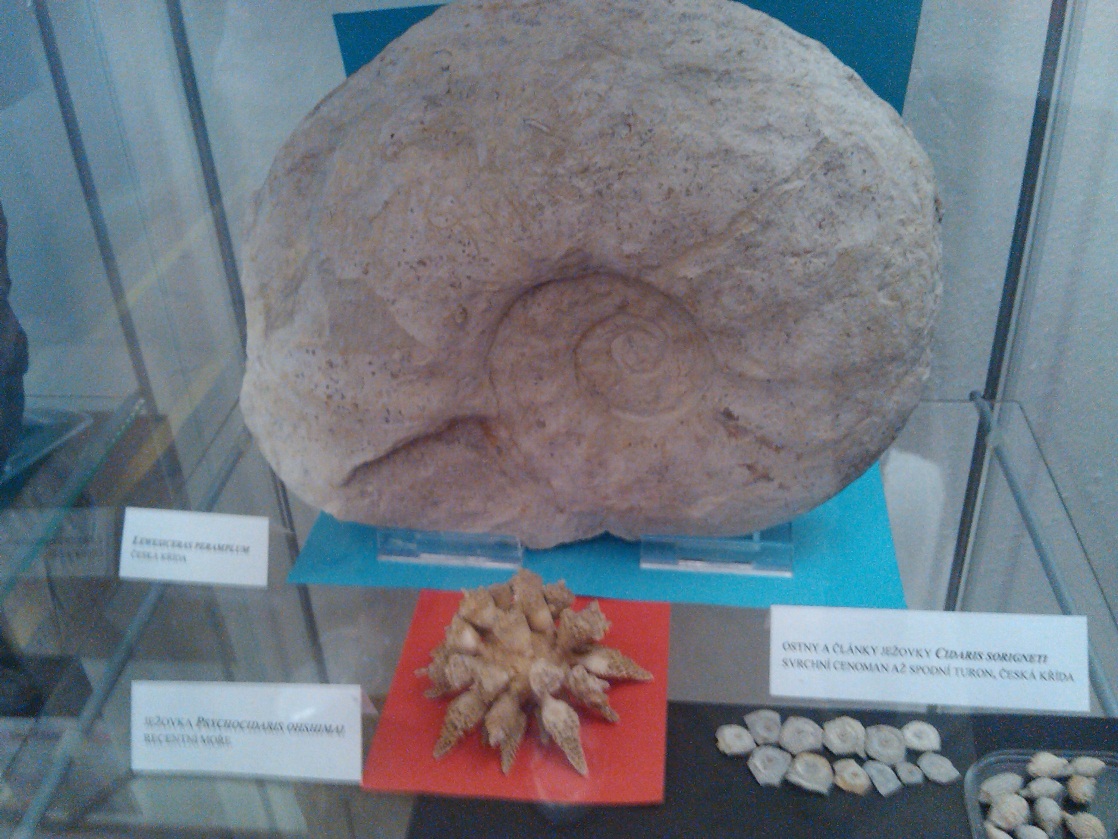 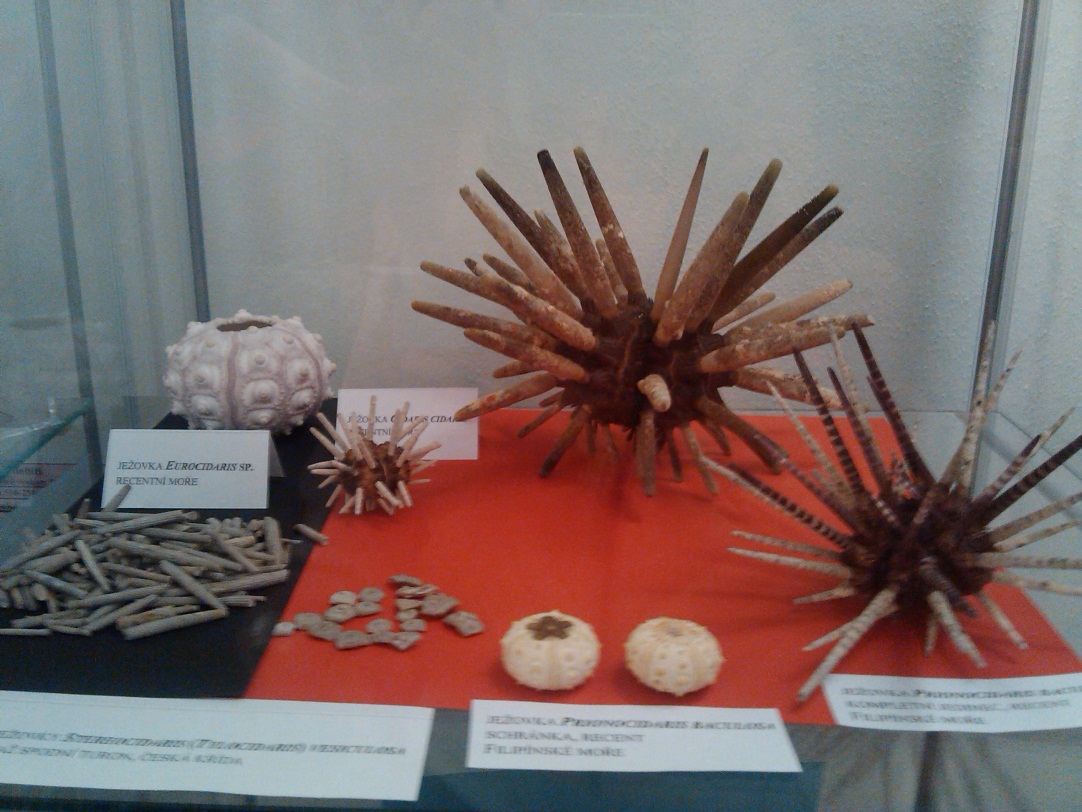 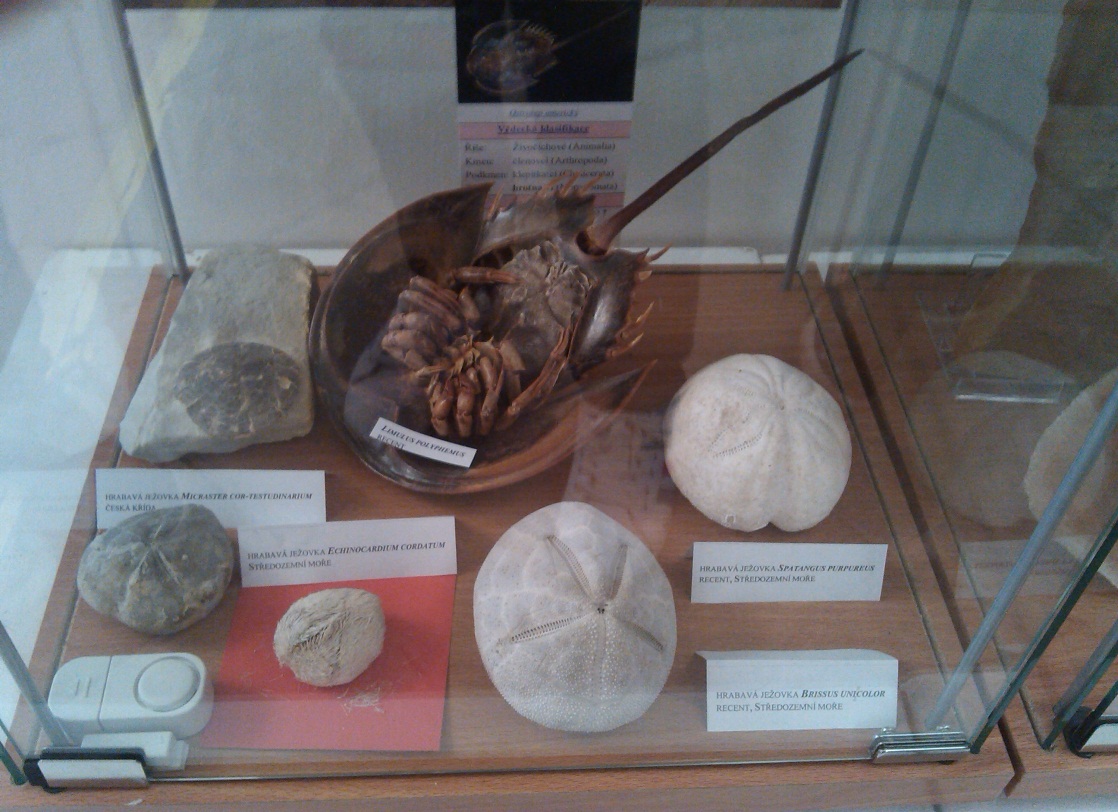 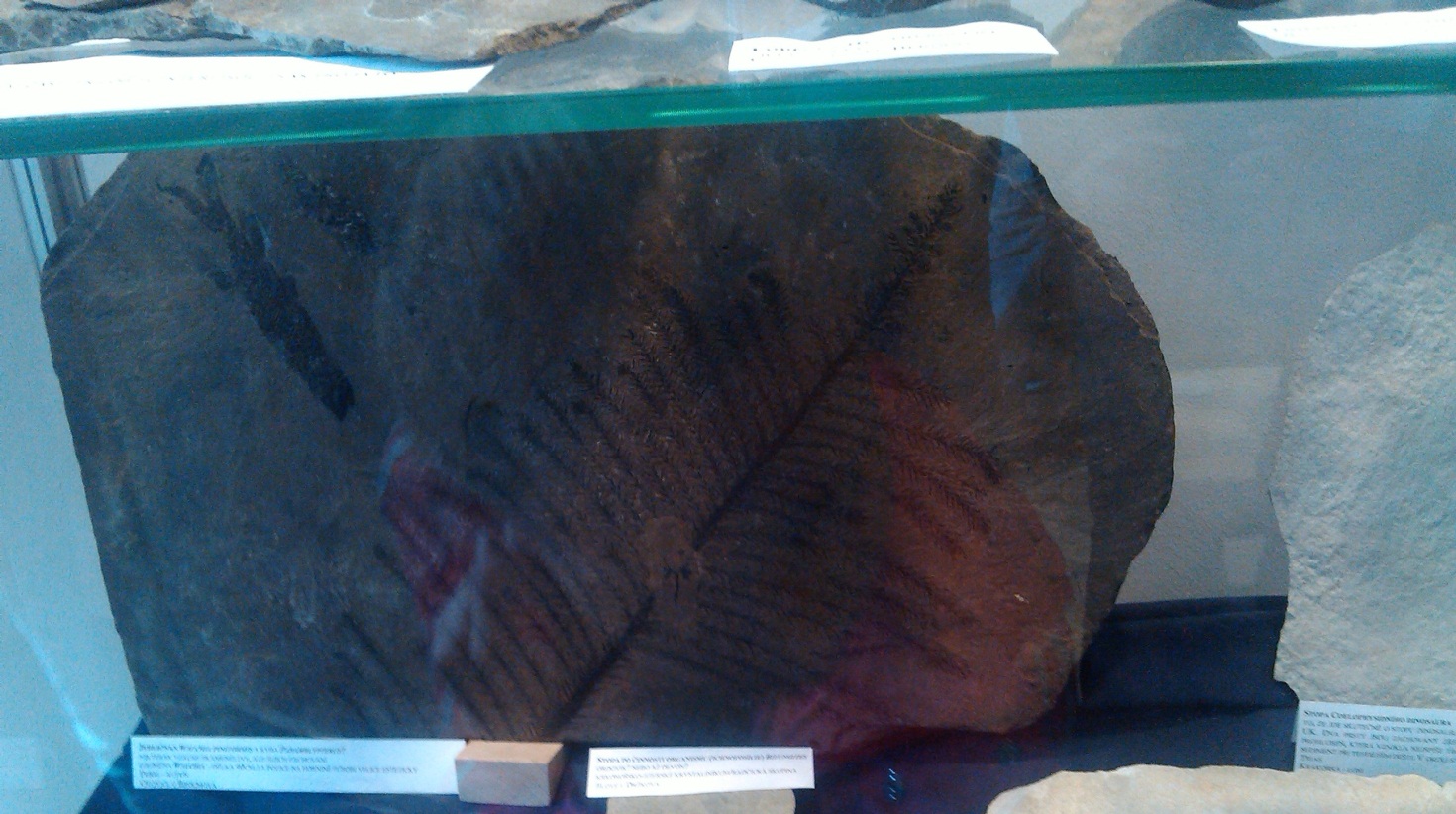 Stopa dinosaura
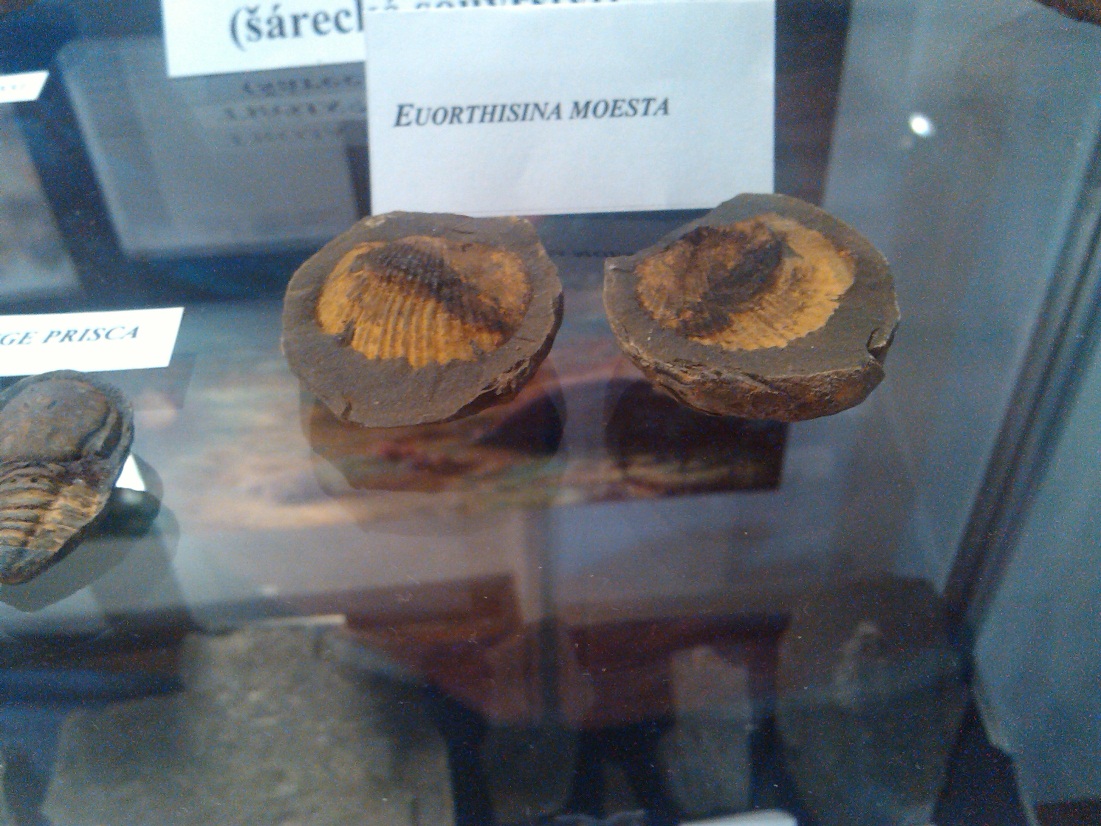 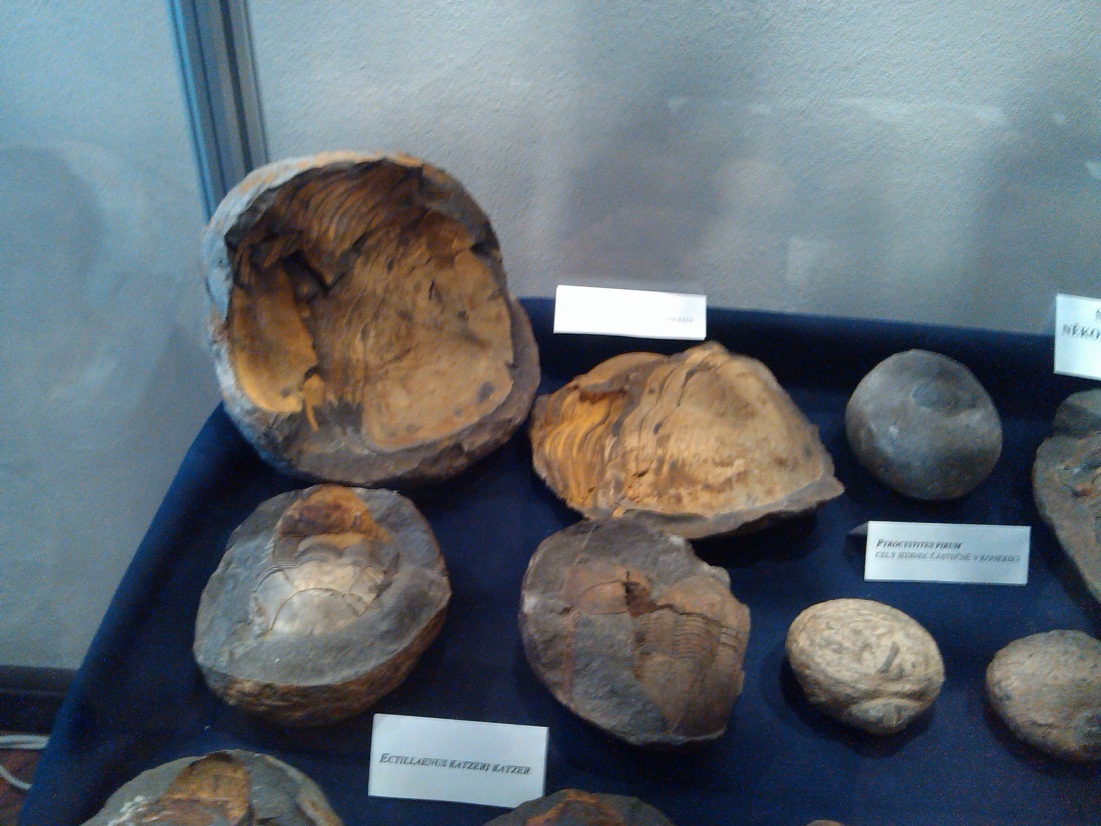 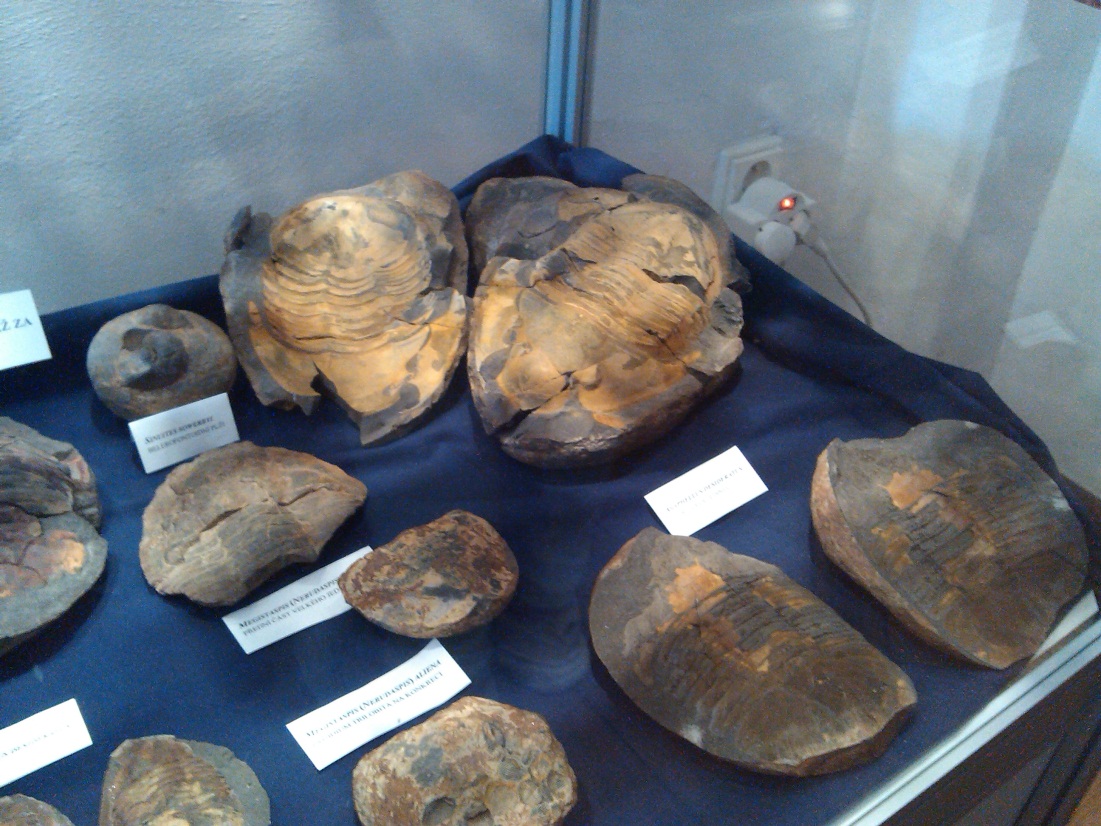 Nakonec jsme navštívili lom
Těžba 2 miliony tun ročně
Povoleno 11 etáží
Těží se pomocí výbušnin
Musí se mít na vše povolení, jelikož se lom nachází v chráněné krajinné oblasti
Výrobek z této těžby je vápno
Něco málo o geologii…
Vápence které se zde těží vznikaly před 410 miliony let
-když vznikaly bylo tu korálové moře
-žili tu lilijice
Lom čertovy schody
Lomy se nakonec zasypají hlínou a příroda si to tu vytvoří tak jak chce.
Nakonec jsme se najedli, svezli rychlými auty a vyfotili se.